DOCTORAL SCHOOL CONFERENCE 2021
A Comparison of Linguisic Features in Indonesian Graduate Students’ L2 English Academic Texts
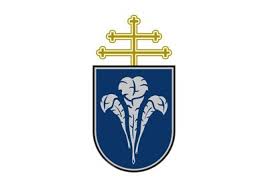 Dedy Subandowo

Supervisor
Csilla Sárdi, PhD

 Pázmány Péter Chatolic University
[Speaker Notes: Put the aim and questions?]
Outline
Introduction
	1.1  
Research Design
Results and Discussion
Conclusion
Future Directions
Reference
[Speaker Notes: Introduction explanations]
1. INTRODUCTION
Linguistic features in academic writing 

Challenges for L2 English students in higher education (e.g., genre and registers)
	Genre: essay, lab report, article, seminar, etc.
	Register: the distribution of linguistic features that occur throughout the text type 	 
					(Russell, 2014; Hyland, 2003) 


Assessing linguistic features in writing samples involves the writing task (Crossley, 2020).
1.1
Studies of Linguistic Features in L2 English Academic Writing

Ferris (1994) claims that L2 writers produced more passives, nominalizations, relative clauses, adverbial clauses, and sentence conjuncts.

Hinkel’s (2009) English language learner (ELL) writing states that students from China, Japan, and Korea used significantly higher frequency rates of necessity and obligation modals  (must, should, ought to, have to, and need (to)).

Russell’s (2014) study on linguistic features at the university level involves modals, verbs, adverbs, adjectives, clausal, phrasal, perfect aspects, passive voice, reduced adjective clauses, it-cleft, and type token ration.
1.2
2. Research Design
2.1 Aims and research questions
2.2 Participants
2.3 Data collection method
2.4 Data collectin procedures
2.5 Data analysis technique
2.1 Aims and research question
Aims: 
Pilot PhD research study
Initial statistical analysis
Frequency of linguistic features in texts

Research questions:
In what frequency do pre-selected linguistic features occur in Indonesian graduate students’ texts?
What do these features show in a Paired T-test statistical analysis?
2.2 Participants
7 MSc and MA graduate students 
4 females and 3 males 
Third semester 
28 -30 years old
Social sciences faculty at three different universities in Hungary
International relations, Social Integrity, and Regional and Environmental Economics
Selection database  Indonesian student association (PPI Hongaria)
B2 level
2.3 Data collection method
Students’ assignments in first and second semesters
1 student 1 text (each semester)
14 essays  (7 texts in first semester and 7 texts in second semester)
minimum text length: 2000 words 
submitted and marked texts
High-stake assessment
Why linguistic features selected? 15
2.4 Data collection procedures
Contact the representative of PPI Hongaria
Select the participants from the database (university/faculty/program)
Send the proposal to the participants
Accept the response 
Describe the research consent
Ask them to send the texts (several texts are fine)via email or social media 
Receive and confirm the text 
Classify the text
2.5 Data analysis technique
Sorting the text into first and second semester
Limiting to 150 word length
Marking the occurrence of linguistic features for each semester
Classifying in the excel form 
Calculating the number between first and second semesters 
Running the SPSS application
Normalizing the data 
Employing paired T-tests analysis
3. Results and Discussion
Results
	Linguistic features
3.1
Statistical Analysis: 

The data are normally distributed (P-value > 0.05, Shapiro-Wilk test)

	Paired T-tests demonstrate :
Nine variables or 60 % data are increase in the second semester .
Six variables or 40 % data are drop in the second semester.
The rise and fall are not statistically siginificant in either semesters.
Rank distribution:
Abstract noun
Noun phrase
Preposition
Adjective
Concrete noun
Definite article 
Conjunction
Expanded noun phrase
Active verb
Verb phrase
Adverbial clause
Passive form
Adjective clause
 Indefinite article
Noun clause
Discussion
Comparing the frequency of linguistic features
3.2
Tests of Normality (P-Value>0.05)
Paired Sample Test
The difference value between 
first and second semesters’ frequency is not statistically significant (P-value < 0.05)
Paired Samples Statistics
4. CONCLUSION
The most frequent linguistic features in Indonesian graduate students’ L2 English academic writing are prepositions, conjunctions, articles, adjectives, nouns,verbs, phrases, clauses, and passive forms.

The rank distribution consists of fifteen variables (abstract noun, noun phrase, preposition, adjective, concrete noun, definite article, conjunction, expanded noun phrase, active verb, verb phrase, adverbial clause, passive form, adjective clause, indefinite article, noun clause). 

The frequency of nine variables or 60% data including conjunction, adjective, abstract noun, concrete noun, noun phrase, expended noun phrase, active verb, verb phrase, and passive form are increase. 

The frequency of six variables or 40% data in relevance with preposition, definite article, indefinite article, noun clause, adverbial clause, and adjective clause are decrese.

Both the rise of nine linguistic features and the decrease of six features in the second semester are not statistically significant.
[Speaker Notes: In what frequency do pre-selected linguistic features occur in Indonesian graduate students’ texts?
What do these features show in a Paired T-test statistical analysis? 
Rank distribution  top three or five 
What the top three highlight means for the discussion]
5. FUTURE DIRECTIONS
Numbers following descriptive explanation and examples
Future study with corpus analysis for empirical evidence for how language is actually used in context, and provided a more accurate, descriptive knowledge of English.
Textual analysis and clarification from the students to answer the rise and drop of liguistic features.
More variables (semantic and syntactic analysis) to discover academic writing improvement.
a standard parameter to explain L2 English academic writing improvement.
[Speaker Notes: Pilot study 
Future suggestion 
Piloting project have done and suggestion]
6. References
Crossley, S. (2020). Linguistic features in writing quality and development: An overview. Journal of Writing Research, 11(3), 415–443. https://doi.org/10.17239/JOWR-2020.11.03.01
Ferris, D. R. (1994). Lexical and syntactic features of ESL writing by students at different levels of  L2 proficiency. TESOL Quarterly, 28, 414–420. doi:10.2307/3587446.
Hinkel, E. (2009). The effects of essay topics on modal verb uses in L1 and L2 academic writing. Journal of Pragmatics, 41, 667-683.
Hyland, K. (2003). Second language writing. Second Language Writing. New York: Cambridge University Press. https://doi.org/10.4324/9781410600899
Russell, M. K. (2014). A Comparison of Linguistic Features in the Academic Writing of Advanced English Language Learner and English First Language University Students. ProQuest Dissertations and Theses, 1561157(2014), 98.